Interdisciplinarité : un voyage en terres inconnues
Corine Castela
LDAR, Normandie Université-Université de Rouen



Colloque des CII LP et collège
Rouen  19 mai 2016
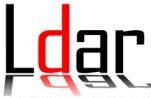 Penser la complexité de l’interdisciplinarité
La transposition didactique : un cas particulier parmi les phénomènes de modification des savoirs et savoir-faire qui circulent
	Comment vivent les mathématiques dans les professions : deux 	exemples
	Petite enquête sur les applications professionnelles du théorème 	de Pythagore dans les manuels de quatrième 
Le difficile ajustement du programme de mathématiques aux projets interdisciplinaires
	Ouvrir ou pas les boites noires ?
Interroger l’approche par compétences du point de vue des praxéologies
Conclusions
Penser la complexité de l’interdisciplinarité
Approche écologique d’une réforme :
Déterminer les contraintes de tous ordres (épistémologiques, didactiques, pédagogiques, organisationnelles, sociétales, culturelles) pesant sur le système accueillant la réforme ;
Déterminer les conditions nécessaires à la réussite de la réforme.

→ Quelles contraintes faudrait-il lever ?
     Quelles conditions ne peut-on réunir ?
Chevallard, Artaud
[Speaker Notes: Interd pour penser la complexité du monde OK mais il faut aussi l’appliquer à l’interd elle-même
Ce qui pour moi revient à appliquer à l’introduction de l’id dans l’éducation l’approche écologique développée par Y. C pour lutter contre tous les volontarismes pédagogiques Réforme insuffisamment instruite]
Oui cela va être compliqué de concevoir, mettre en œuvre et réussir des enseignements pratiques interdisciplinaires.
→ Besoins de formations et de recherches
	Ou de recherche-formation
→ Beaucoup de travail pour les enseignants
[Speaker Notes: lutter contre un certain discours qui prétend rassurer les craintes, voire opposition des enseignants, en affirmant que cela ne sera pas si compliqué
Nbre de fiches d’une page sur les sites aca pour aider à la conception d’EPI Clic
Pas beaucoup de formateurs expérimentés même s’il y a eu des réalisations 
EIST : 3 disciplines PC, SVT et techno (pas maths) : un seul enseignant assure l’enseignement, 1h pour chacun dans le service
Est-ce différent ? Sans doute pas dans le cas de pluri-disc (juxtaposition), je vais essayer de montrer qu’un authentique travail interdisc, cherchant à s’attaquer aux cloisonnements, ne coule pas de source demande bcp de préparation
On va commencer à le voir dans un premier exemple]
La transposition didactique n’est qu’un cas particulier parmi les phénomènes de modification des savoirs et savoir-faire qui circulent : transposition interdisciplinaire
Du fait des effets transpositifs provoqués sur les savoirs et savoir faire mathématiques par les besoins, conditions et contraintes spécifiques des domaines utilisateurs, le mathématicien engagé dans une collaboration interdisciplinaire ne peut pas supposer qu’il connaît tout de la vie des mathématiques dans les domaines avec lesquels il collabore.

Voyage en terres inconnues
Petite enquête sur les applications professionnelles du théorème de Pythagore dans les manuels de 4e
[Speaker Notes: Exemple : dalle rectangulaire : parallélogramme ayant un angle droit ET deux diagonales de même longueur]
Le difficile ajustement du programme de mathématiques aux projets interdisciplinaires
Plusieurs configurations possibles :
Les problèmes sont résolus au moyen de savoirs mathématiques de niveau inférieur à celui du programme, compensés par une ingéniosité qui tient compte des ressources de la situation.
Des savoirs mathématiques du programme sont nécessaires pour traiter le problème à résoudre, avec deux cas possibles :
Ils ont déjà été enseignés, il s’agit alors d’une situation d’utilisation avec mélange de connaissances.
La situation interdisciplinaire est au contraire une occasion utilisée par l’enseignant de mathématiques pour introduire un savoir nouveau. 
Le traitement de la situation passe par l’utilisation de savoirs hors programme, explicitement ou via des logiciels.
[Speaker Notes: FAQ affirme qu’une différence notable des EPI avec les IDD est que ceux-ci constituent l’une des modalités explicites de mise en œuvre des programmes. »  Fournissent terrain d’application, voire d’intro de savoirs au prg.
Pas évident
Cas 1 : cf calcul de doses, d’autant plus vraisemblable pour des situations vie quotidienne 
Il serait la preuve que les élèves s’emparent véritablement des EPI et y utilisent leurs ressources
Très fréquent dans le monde pro où l’ingéniosité de terrain est une qualité.
Cas 21 : difficulté des mélanges, intervention plausible de Pmaths
Cas 22 : recherche en ddm et IREM ont montré que c’est possible mais nécessite un pilotage réfléchi et difficile par l’enst de M.
De plus avec une situation d’origine non math, il faut viser des enjeux spécifiques pour qu’un outil math soit incontournable : généralité, exactitude, type de preuve (mathématisation du problème à résoudre)
Cas 3 : celui qui a le plus d’avenir pour l’avenir non scolaire, en tant qu’adulte citoyen des élèves]
Ouvrir ou pas les boites noires ?
Une compétence cruciale pour l’avenir des élèves : construire la réponse à un problème posé en utilisant les réponses mises à disposition par toutes les formes de media.
En particulier, que faire quand on rencontre, pour s’en servir, une affirmation ou une technique dont les tenants et les aboutissants ne sont pas présentés ?
Faut-il ouvrir la boite, càd inscrire le résultat utilisé comme outil, directement ou implémenté dans le logiciel, dans une théorie mathématique légitime qui lui donne un sens et en prouve la validité ?
La réponse n’est pas toujours oui :
Cas des logiciels et techniques statistiques d’analyse des données.
Cas de l’intégrale de Riemann pour les physiciens.
[Speaker Notes: Exemple de la résolution de triangle : logiciel et formule d’AlKashi
, analyse factorielle par ex]
Ouvrir ou pas les boites noires ?
Dans le domaine de la formation professionnelle en LP,
les protocoles d’atelier sont une mine de boites noires, avec notamment beaucoup de formules non justifiées.
Certaines sont d’origine pragmatique ou expérimentale :
Pour le patron devant d’un pantalon, il faut ajouter 15% du tour de hanche
D’autres résultent de l’intégration d’une technique mathématique au sein d’une technique professionnelle :
Pour le patron d’un haut-devant, le développement horizontal de l’encolure est 1/6 du tour de cou.
Qui se justifie parce qu’on fait un demi devant, donc il faut reporter ½ largeur du cou, soit le rayon. D’où le résultat en approchant π par 3.
Ouvrir la boite noire peut permettre en interdisciplinarité d’utiliser un outil mathématique tout en atteignant une meilleure compréhension de la démarche professionnelle. Encore faut-il trouver ce type de situations.
[Speaker Notes: La démonstration amène à envisager à part le cas obtus, explique d’où vient le – et motive le choix de la définition du cosinus pour B obtus.]
Approche par compétences
Cas des compétences transversales
Fait-on l’hypothèse que les élèves dont on sait qu’ils échouent à décontextualiser des savoirs à partir des exercices vont développer ces compétences trans sans aide des enseignants, uniquement par leur pratique ?
Si non, que savent les enseignants qui leur permette d’aider les élèves qui ne réussissent pas ? Quelles techniques ? Personnelles ? Quels mots ? Quels discours légitimes ?
Conclusions
Si les EPI atteignent leurs objectifs de réussite de tous les élèves, y vivront des utilisations inattendues mais ingénieuses de mathématiques, souvent de bas niveau. C’est une condition de cette réussite que les enseignants n’étouffent pas dans l’œuf de tels bricolages, malgré les contraintes du programme.
Cela suppose certainement de s’y être préparé.
Trouver des situations interdisciplinaires pertinentes nécessite pour les mathématiciens une immersion dans les autres domaines, dont les professions même au collège, afin d’en comprendre les questions, les techniques et d’y repérer les mathématiques immergées.
Et au-delà, c’est tout un travail de conception et d’expérimentation de praxéologies, càd, types de tâches, techniques et savoirs, du travail interdisciplinaire, avec les collègues et avec les élèves, qu’il s’agit de réaliser. Problème de la profession et pas des individus enseignants.
[Speaker Notes: Bricolage légitime
Je dis bien praxéologie et pas compétence]
Enfin, ce que les enseignants issus d’un cursus mathématique à l’université vont découvrir de la vie de leur discipline dans le monde, ce qu’ils s’attendent déjà à devoir laisser vivre dans les EPI, entre profondément en conflit avec la conception des mathématiques qu’ils ont construites pendant leur formation, basée sur l’abstraction des objets et la rigueur des raisonnements. 
C’est une composante importante de leur identité, y compris personnelle, qui se trouve contestée, cela ne se règlera pas par injonction institutionnelle mais, il faut l’espérer, par des formations, en MEEF et en FC, histoire des mathématiques, y compris anciennes et projets interdisciplinaires, auxquelles personnellement, j’assignerai le but suivant : 
Identifier ce qui dans le monde réel est le domaine d’étude spécifique des mathématiques, et ce depuis qu’elles existent.
Autrement dit, caractériser les mathématiques par leurs objets et par les la nature des problèmes résolus, non par leur mode de preuve.
Voir ballon coupe d’Europe Ghys
[Speaker Notes: C’est une conjecture
Histoire des maths, y compris anciennes
Interdisciplinarité en licence et MEEF (quid des leçons de BTS disparues)]
Merci de votre attention
Interroger l’approche par compétence du point de vue des praxéologies
Le modèle praxéologique (praxis-logos) des productions cognitives de l’humanité
[T, τ, L ]
L’approche par compétences
[G (genre de tâches), -,-]
Exemples :
Connaissances et compétences associées : Reconnaitre et résoudre des problèmes relevant de la proportionnalité en utilisant une procédure adaptée. 
Savoir préparer un projet
[Speaker Notes: Progrès de l’humanité ; repérage de similarité, invention et dissémination de tech; production d’un langage rationnel ; modèle simplifié
Compétence : point de vue psychologique, individu
Niveau de généralité  ou transversalité du G très variable
Cas 1 : les techniques ne sont pas explicités (pas plu que les connaissances d’ailleurs ici), elles sont évoquées mais on postule qu’elles sont connues des enseignants, ayant fait l’objet d’un enseignement explicite en tant que savoirs socialement reconnus]
Interroger l’approche par compétence du point de vue des praxéologies
Le collège en 2016 : faire réussir tous les élèves – Questions / réponses » de la DEGESCO
Exemple concret de projet qui pourra être développé dans le cadre de ce thème de travail (Développement durable) : 
 Préparation, en petit groupe, de simulations de négociations internationales sur le changement climatique : pendant deux à trois mois, les élèves préparent un jeu de rôle dans lequel les élèves représentent chacun des pays différents dans le cadre de négociations internationales sur le changement climatique. A l’issue du jeu de rôle, une séquence de débriefing est organisée. 
Connaissances développées : géographie, enjeux internationaux, sciences de la vie et de la Terre. 
Compétences développées : capacités d’argumentation, capacité à s’exprimer en public le jour du jeu de rôle, conduite de projet (savoir préparer un projet, le réaliser, débriefer après le projet).
[Speaker Notes: Connaissances disciplinaires sans rapport avec les genres de tâches évoquées dans les compétences
Peut-on supposer que des techniques pour réaliser des tâches de cet ordre ont été rencontrées par les profs dans leur formation et donc qu’on peut ne pas les expliciter dans les textes comme pour les capacités ? 
J’en doute, d’autant que derrière cette approche, idéologie de l’individualisation des travailleurs (OCDE), ce ne sont pas les savoirs partagés qui sont mis en exergue]
Interroger l’approche par compétence du point de vue des praxéologies
Le problème posé aux enseignants : Comment faire pour amener les élèves à développer une compétence ? 
Comment les aider à mener à bien une activité, pour laquelle on ne connaît au mieux que des techniques personnelles, plus ou moins implicites ? 
Peut-on se dispenser de phases de décontextualisation des réussites et des échecs ? En particulier, pour les élèves dont on sait qu’ils restent dans l’ici et maintenant des tâches scolaires, sans construire les savoirs visés ? Est-ce différent quand l’enjeu n’est pas un savoir ? A quelles conditions (fréquence, motivation, etc.) ?
Quel discours tenir dans la classe ? Basé sur quelle légitimité ?

               Développer le contenu praxéologique des compétences
[Speaker Notes: Questions difficiles, largement inexplorées, qu’on ne peut pas laisser les enseignants affronter individuellement, sans courir le risque qu’ils renvoient à l’élève la responsabilité de ses échecs.
Dire qu’on fait confiance aux enseignants, c’est pure démagogie d’une institution EN qui ne veut pas reconnaître qu’il n’existe pas de réponses aux questions posées.]